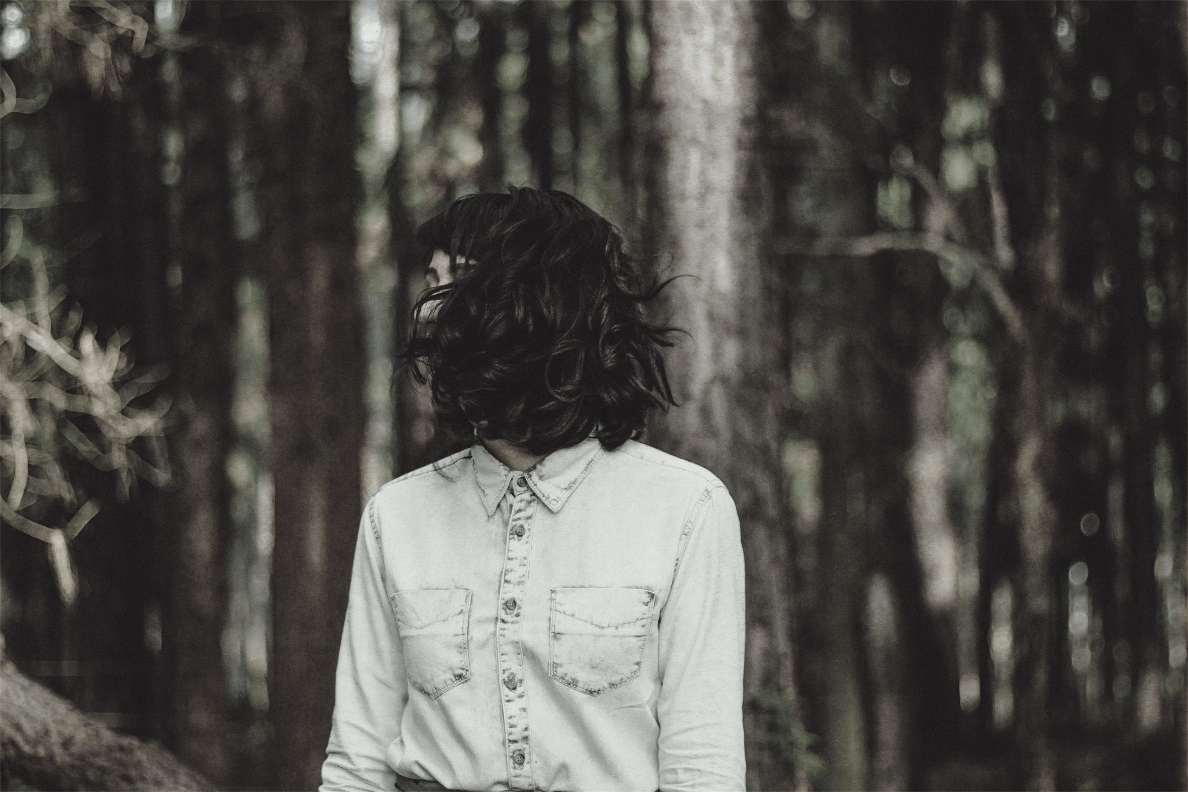 · · · · ·PERSONAL RESUME
Resume
个 / 人 / 简 / 历
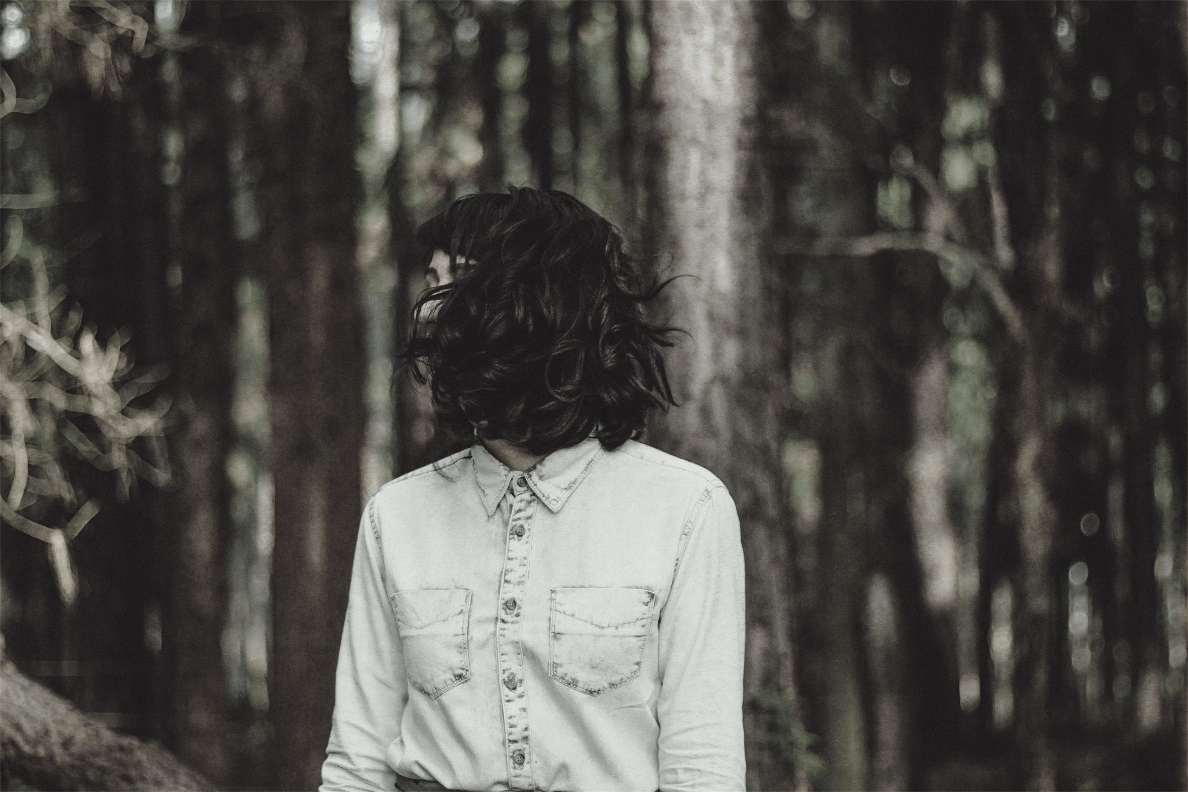 CONTENTS
目 / 录
自我介绍
教育背景
工作经历
专业技能
Self-introduction
Work Experience
Education Background
Professional skills
证书奖励
自我评价
Honor Rewards
Self Assessment
https://www.youyedoc.com/
Self-introduction
自 / 我 / 介 / 绍
·  ·  ·
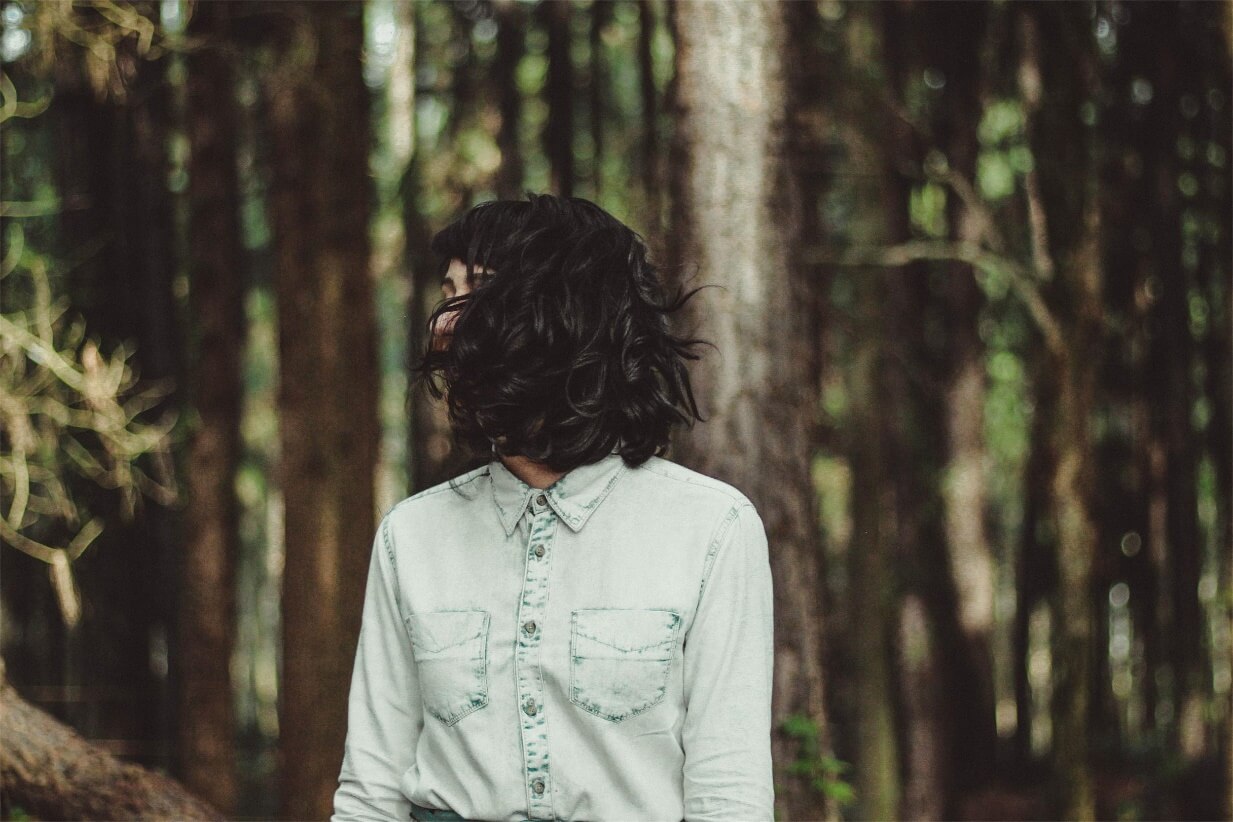 年龄：23
姓名：段子梨
自 / 我 / 介 / 绍
Self-introduction
手机：135XXXXXXXX
邮箱：123123123@123.com
Frequently, your initial font choice is taken out of your awesome hands also we are companies often specify a typeface, or even a set of fonts, Frequently, your initial font choice is taken out of your awesome hands
Education Background
教 / 育 / 背 / 景
·  ·  ·
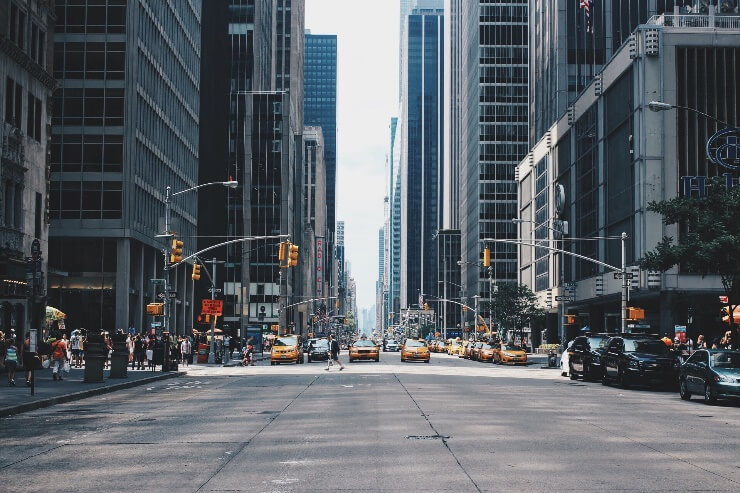 Frequently, your initial font choice is taken out of your awesome hands also we are companies often specify a typeface, or even a set of fonts,  part of their brand guides However, if you a great Frequently, your initial font choice is taken out of your hands.
教 / 育 / 背 / 景
Education Background
添加标题内容
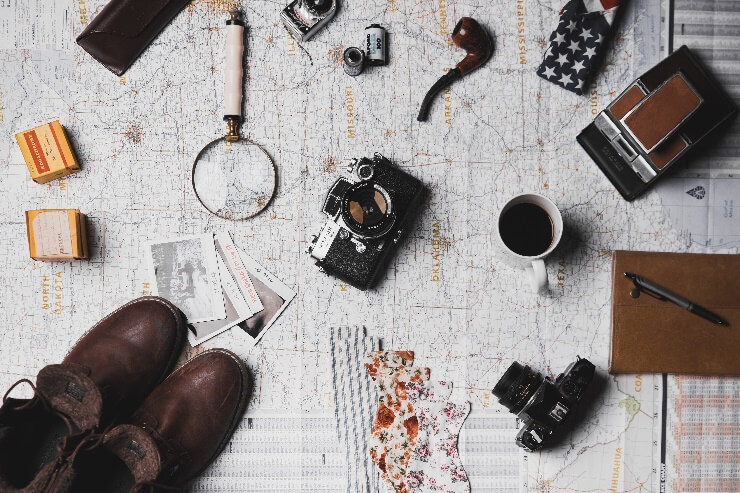 Frequently, your initial font choice is taken out of your awesome hands also we are companies often specify a typeface, or even a set of fonts,  part of their brand guides However, if you a great Frequently, your initial font choice is taken out of your hands.
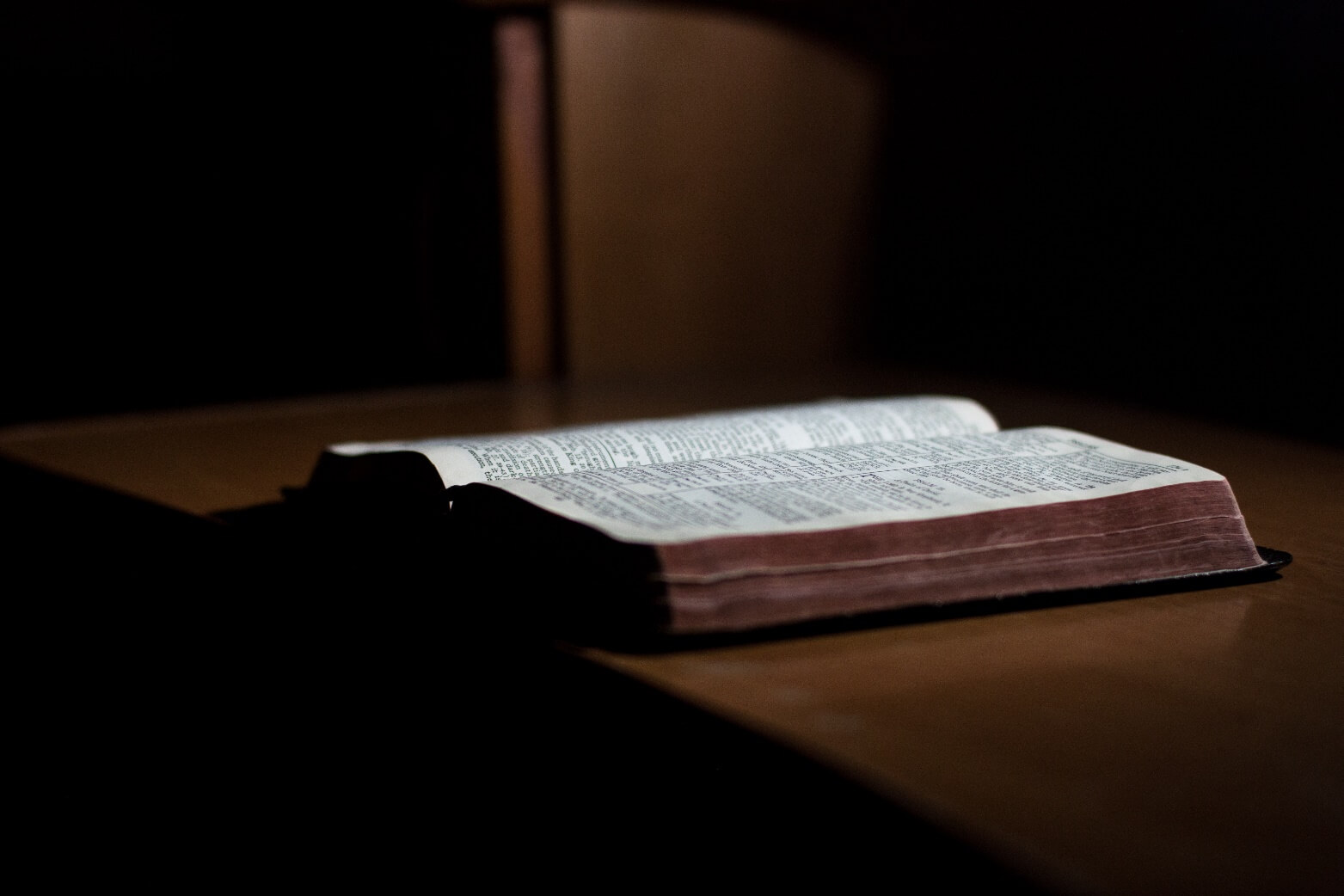 Frequently, your initial font choice is taken out of your awesome hands also we are companies often specify a typeface, or even a set of fonts,  part of their brand guides However, if you a great Frequently, your initial font choice is taken out of your hands.
教 / 育 / 背 / 景
Education Background
添加标题内容
Frequently, your initial font choice is taken out of your awesome hands also we are companies often specify a typeface, or even a set of fonts.
Work Experience
工 / 作 / 经 / 历
·  ·  ·
Frequently, your initial font choice is taken out of your awesome hands also we are companies often specify a typeface, or even a set of fonts.
Frequently, your initial font choice is taken out of your awesome hands also we are companies often specify a typeface, or even a set of fonts.
工 / 作 / 经 / 历
01
02
/
/
Work Experience
添加标题内容
添加标题内容
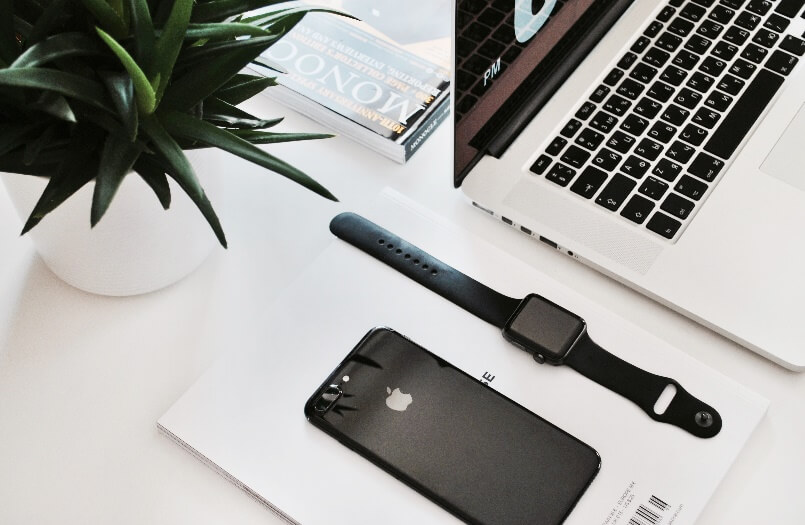 添加标题内容
Frequently, your initial font choice is taken out of your awesome hands also we are companies often specify a typeface, or even a set of fonts.
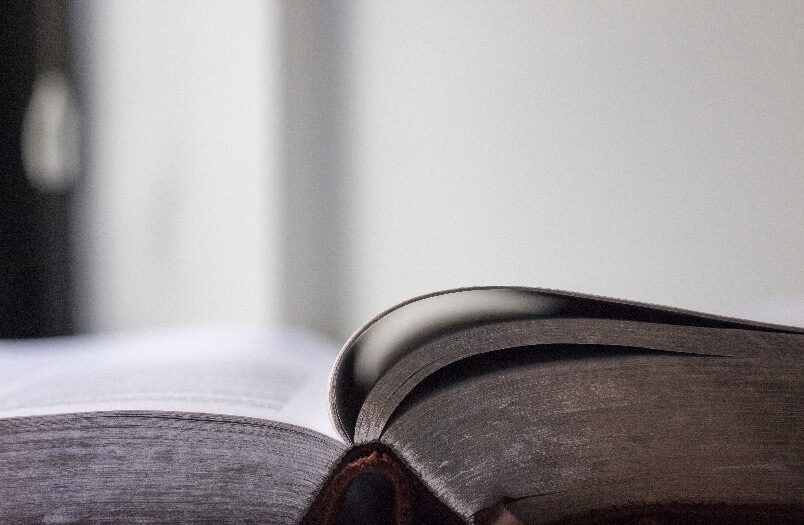 工 / 作 / 经 / 历
Work Experience
添加标题内容
Frequently, your initial font choice is taken out of your awesome hands also we are companies often specify a typeface, or even a set of fonts.
添加标题内容
Frequently, your initial font choice is taken out of your awesome hands also we are companies often specify a typeface, or even a set of fonts.
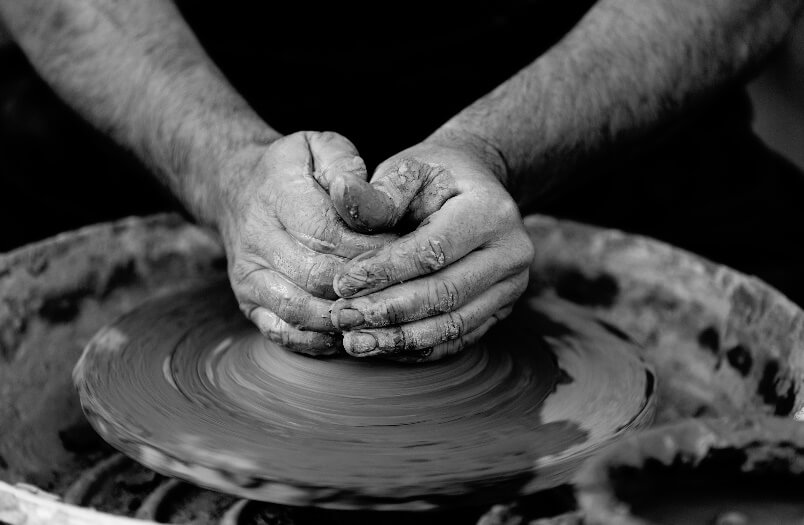 Work Experience
专 / 业 / 技 / 能
·  ·  ·
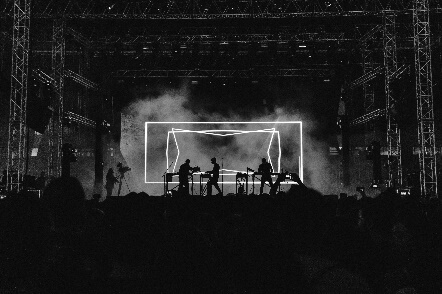 Frequently, your initial font choice is taken out of your awesome hands also we are companies often specify a typeface, or even a set of fonts, Frequently, your initial font choice is taken out of your awesome hands
01
/
专 / 业 / 技 / 能
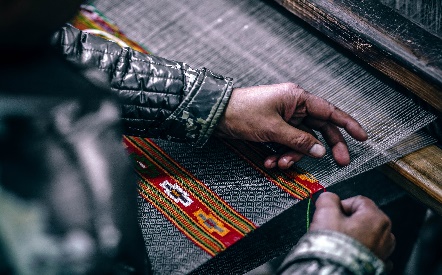 Professional skills
Frequently, your initial font choice is taken out of your awesome hands also we are companies often specify a typeface, or even a set of fonts, Frequently, your initial font choice is taken out of your awesome hands
02
/
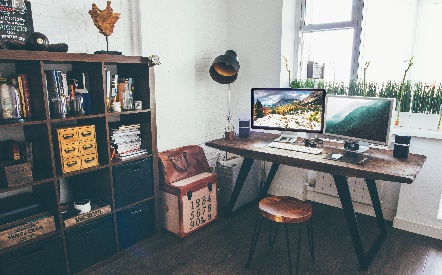 Frequently, your initial font choice is taken out of your awesome hands also we are companies often specify a typeface, or even a set of fonts, Frequently, your initial font choice is taken out of your awesome hands
03
/
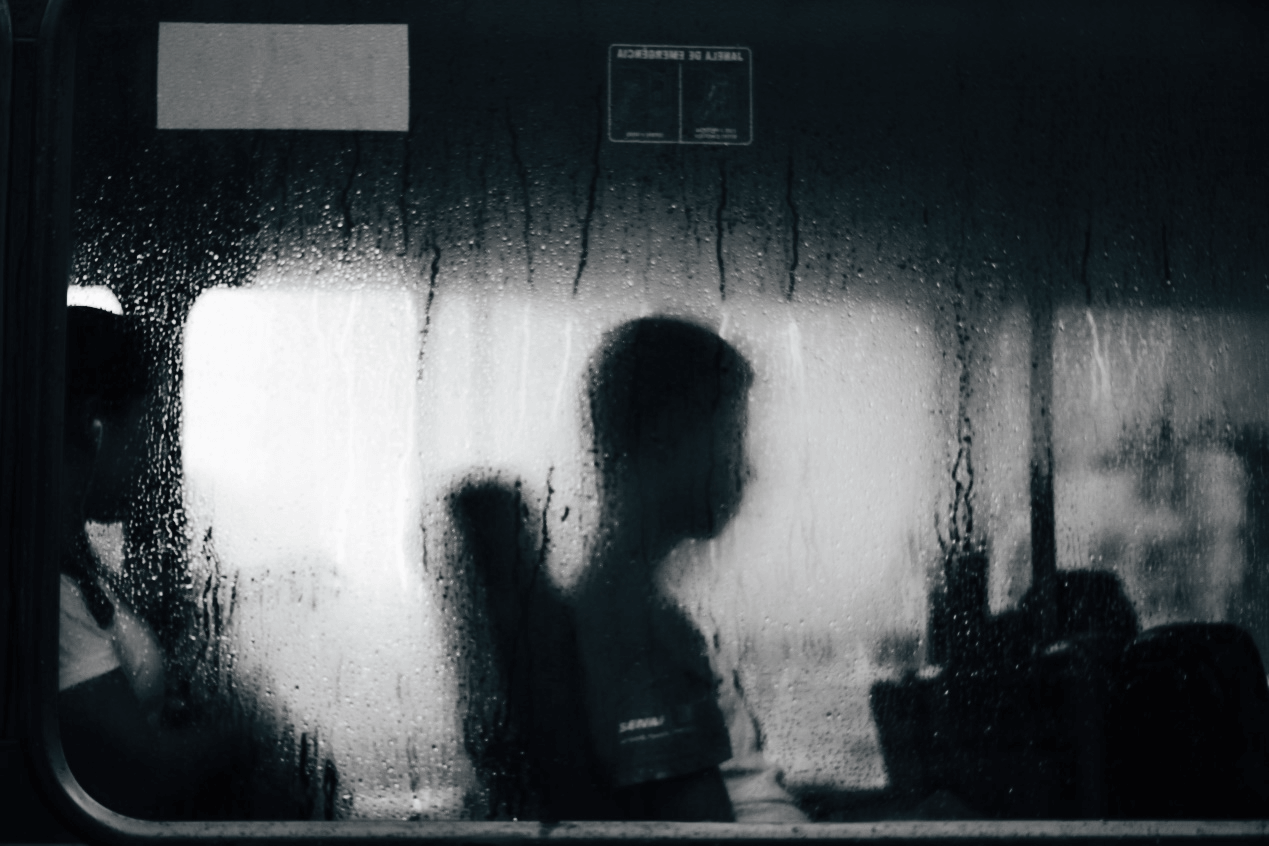 专 / 业 / 技 / 能
添加标题内容
Professional skills
Frequently, your initial font choice is taken out of your awesome hands also we are companies often specify a typeface, or even a set of fonts.
Honor Rewards
证 / 书 / 奖 / 励
·  ·  ·
Frequently, your initial font choice is taken out of your awesome hands also we are companies often specify a typeface, or even a set of fonts,  part of their brand guides However, if you a great Frequently, your initial font choice is taken out of your hands.
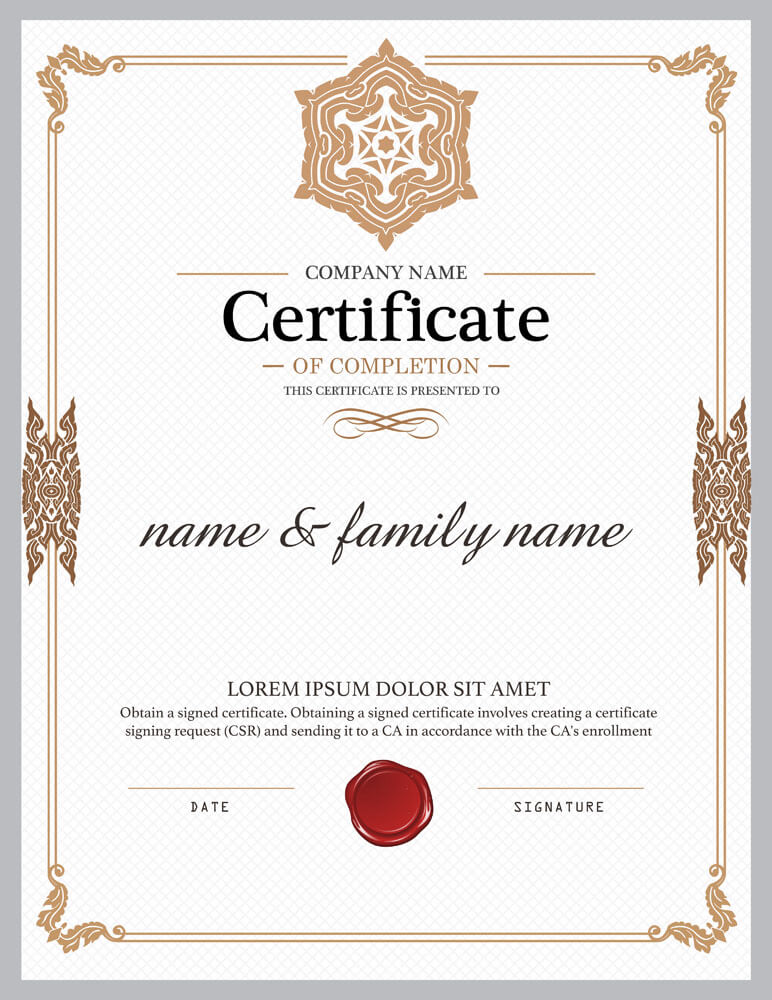 证 / 书 / 奖 / 励
01
02
/
/
Honor Rewards
Frequently, your initial font choice is taken out of your awesome hands also we are companies often specify a typeface, or even a set of fonts.
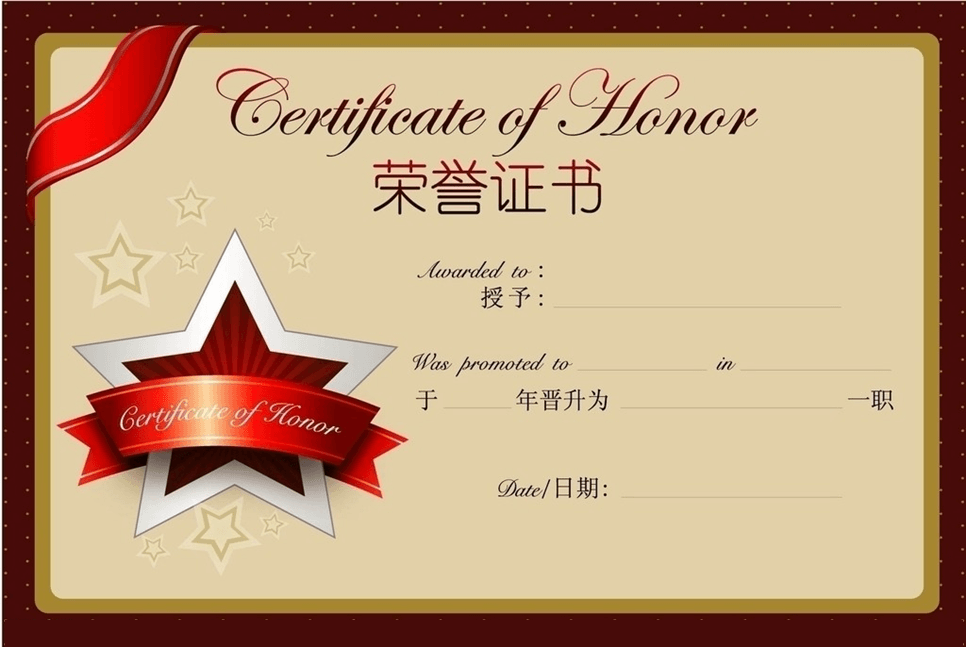 Self Assessment
自 / 我 / 评 / 价
·  ·  ·
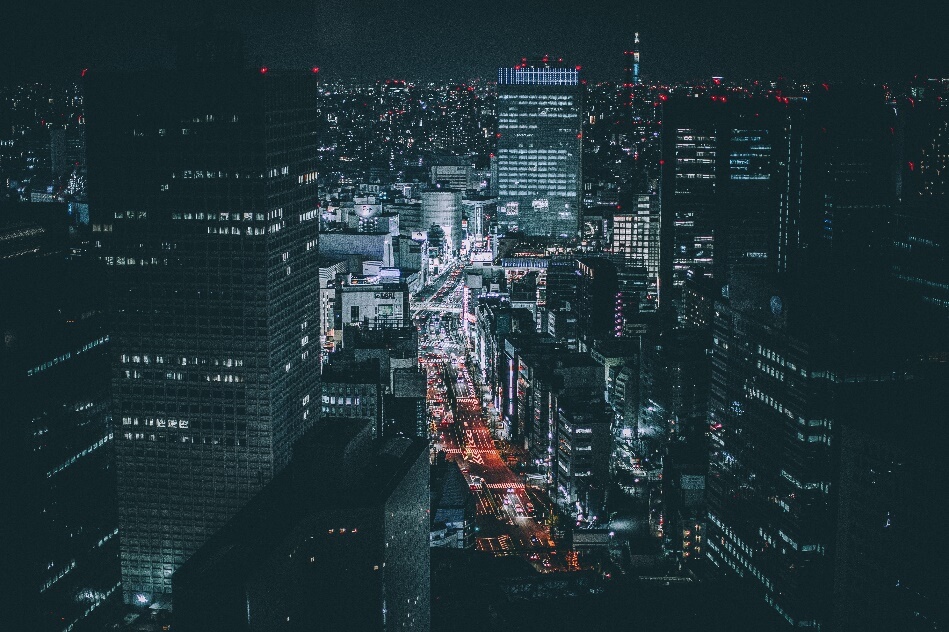 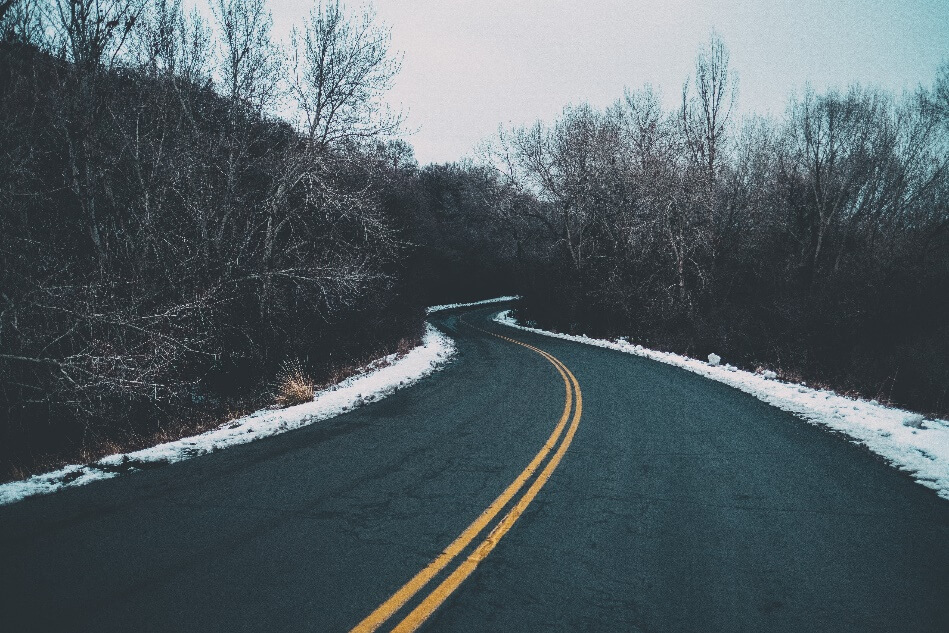 自 / 我 / 评 / 价
02
01
/
/
Self Assessment
Frequently, your initial font choice is taken out of your awesome hands also we are companies often specify a typeface, or even a set of fonts .
Frequently, your initial font choice is taken out of your awesome hands also we are companies often specify a typeface, or even a set of fonts .
Frequently, your initial font choice is taken out of your awesome hands also we are companies often specify a typeface, or even a set of fonts,  part of their brand guides However, if you a great Frequently, your initial font choice is taken out of your hands.
Frequently, your initial font choice is taken out of your awesome hands also we are companies often specify a typeface, or even a set of fonts.
自 / 我 / 评 / 价
Self Assessment
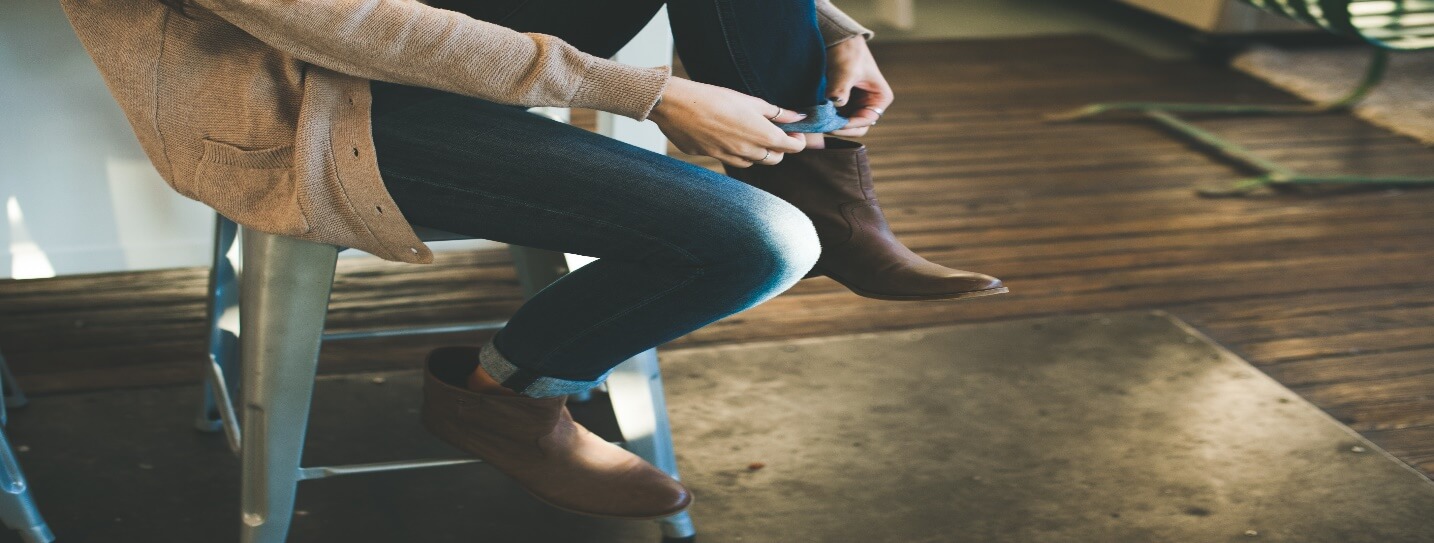 Frequently, your initial font choice is taken out of your awesome hands also we are companies often specify a typeface, or even a set of fonts.
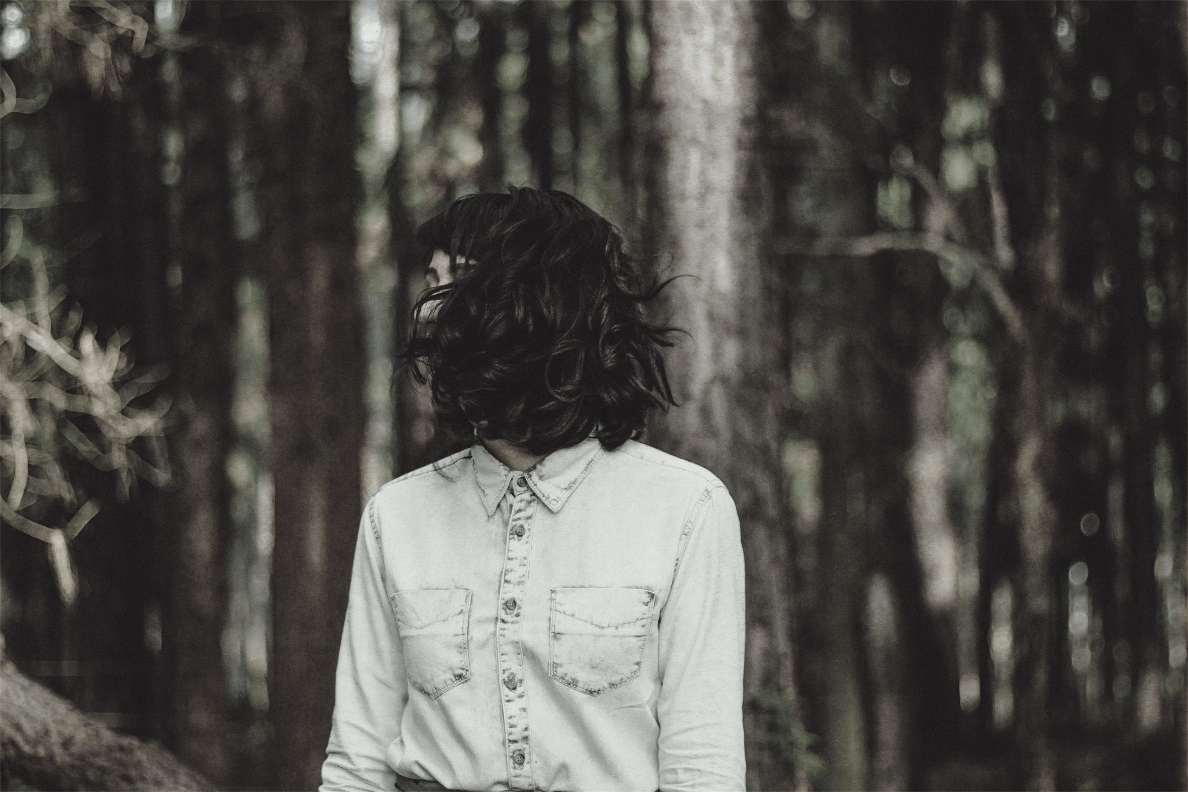 · · · · ·PERSONAL RESUME
谢谢观看
个 / 人 / 简 / 历